مراحل نمو الانسان قبل الولادة
الفكرة الأساسية : يبدأ تطور الانسان من خلية واحدة مخصبة تتحول إلى تريليونات من الخلايا لكل منها وظائف متخصصة
المفردات الجديدة 
التوتية 
كيس البلاستيولية
السائل الأمنيوني
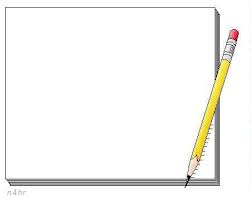 مؤشرات الأداء 
أن توضح الطالبة التغيرات التي تحدث خلال الأسبوع الأول بعد الإخصاب
أن تعدد الطالبة التغيرات الأساسية التي تحدث في المراحل الثلاثة لتطور الجنين 
أن تستكشف الطالبة التغيرات التي تطرأ على مستويات الهرمون الأنثوي أثناء فترة الحمل
تتم عملية الإخصاب في الجزء العلوي من قناة البيض
يستطيع الحيوان المنوي البقاء حيا في جسم الأنثى مدة 48ساعة بينما البويضة لا تستطيع البقاء لأكثر من 24ساعة
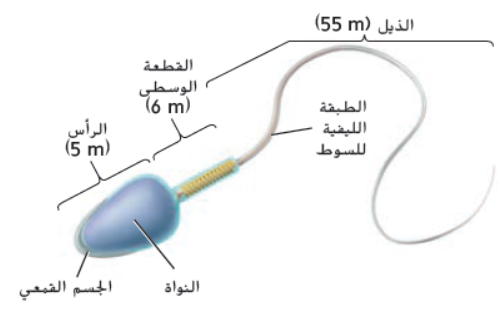 يقذف الذكر ما يقارب من 300مليون حيوان منوي أثناء التزاوج ولا يصل منها للبويضة سوى مئات بسبب مهاجمة كريات الدم البيضاء لها في جسم الأنثى
الجسم القمي للحيوانات المنوية يحوي إنزيمات هاضمة تضعف الغشاء البلازمي للبويضة شيئا فشيئا
مئات من الحيوانات المنوية تساهم في إضعاف الحاجز المحيط بالبويضة  ليتمكن واحد فقط في إخصابها
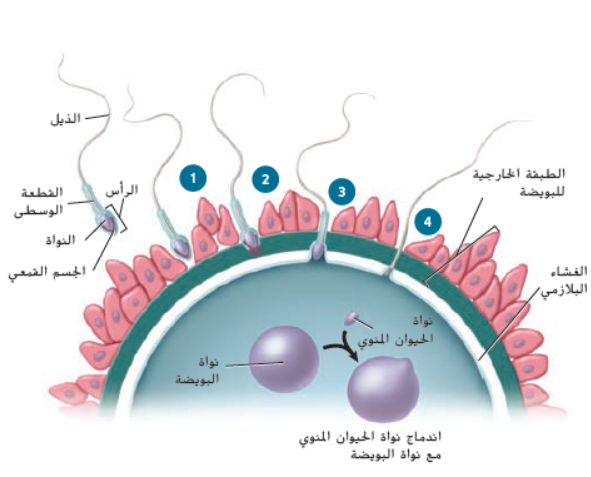 حيوان منوي واحد فقط يستطيع اختراق البويضة إخصابها وتندمج نواته  مع نواة البويضة لتتكون بويضة مخصبة لديها 46كروموسوم
تحتوي البلاستيولية على مجموعة خلايا تسمى الكتلة الخلوية الداخلية التي تصبح جنين
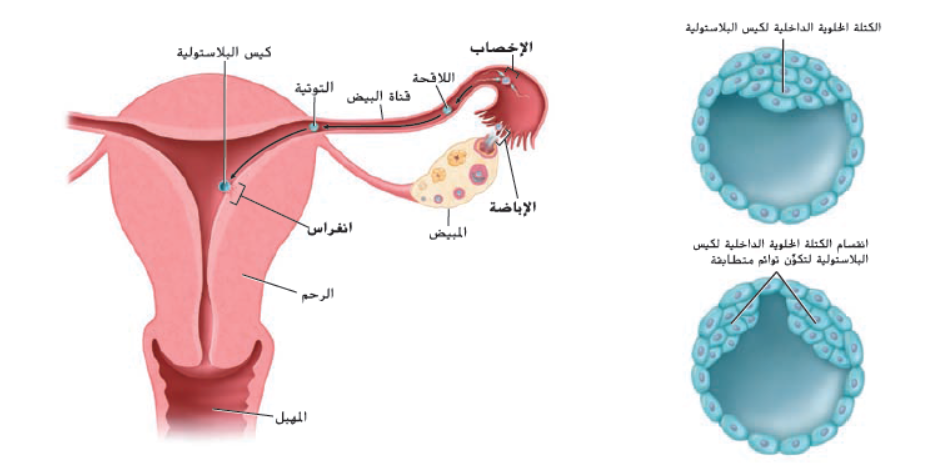 تتطور الكتلة الخلوية الداخلية لكيس البلاستيولية وتتحول إلى الجنين
في الأسبوع الأول لتطور الجنين تحدث عدة تغيرات في رحلة اللاقحة عبر قناة البيض
في حال انقسمت الكتلة الخلوية فقد ينتج توأم متطابق
أربعة أغشية تحيط بالجنين هي الغشاء الأمنيوني والغشاء الكوريوني والكيس المحي والسقاء
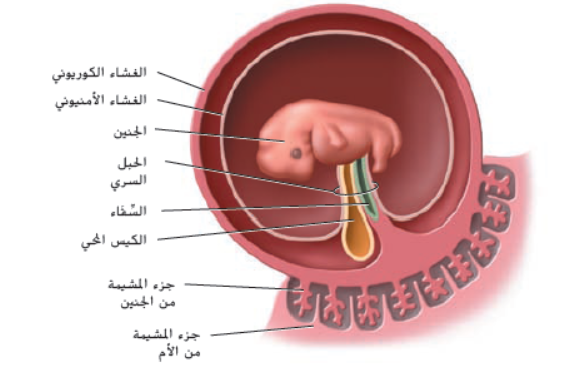 الأغشية المحيطة بالجنين : الأغشية خارج الجنينية
ينتقل للجنين الأكسجين والمواد المغذية والمواد المخدرة والعقاقير والأجسام المضادة وفيروس نقص المناعة إذا كانت الأم مصابة به
بعد أسبوعين من الإخصاب تبدأ امتدادات صغيرة من الغشاء الكوريوني على صورة أصابع بالنمو داخل جدار الرحم وتسمى خملات الكوريون كما يبدأ تكون المشيمة وهي العضو الذي يوفر الغذاء والأكسجين للجنين ويتخلص من الفضلات
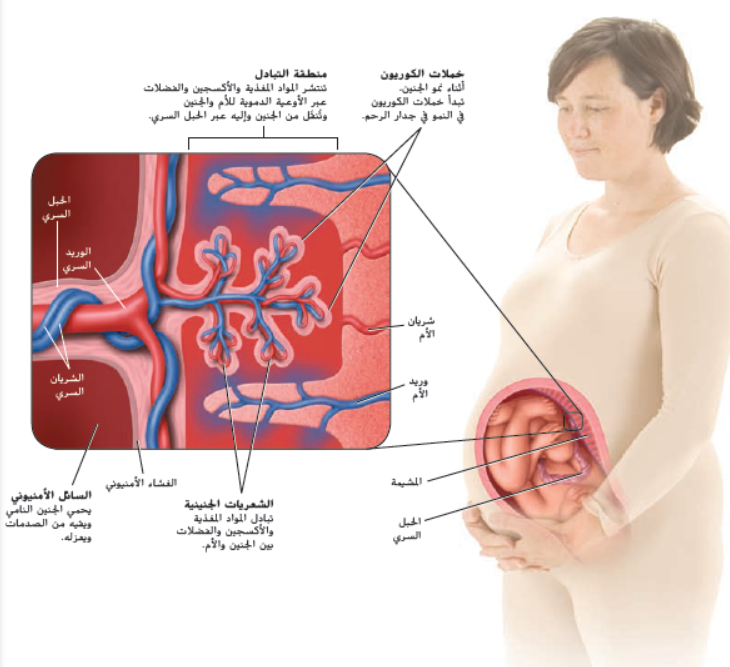 يتبادل الجنين النامي المواد المغذية والأكسجين والفضلات الأيضية وثاني أكسيد الكربون مع الأم من خلال المشيمة 
تحتوي المشيمة على أنسجة من كل من الأم ومن الجنين
لا تنتقل خلايا الدم عبر المشيمة
ارتفاع البروجسترون يمنع دورة حيض جديدة
النظام الهرموني أثناء الحمل
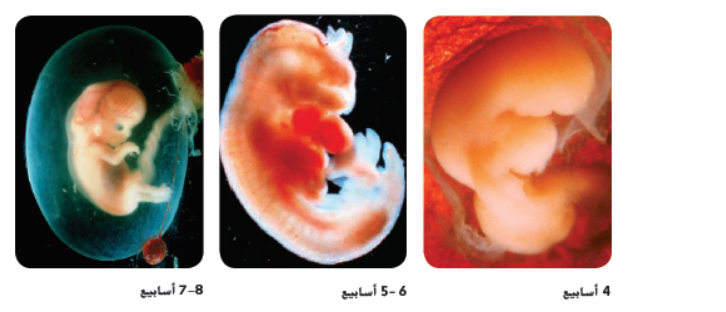 يستغرق تطور الجنين حوالي 266يوما في المتوسط 
تنقسم هذه المدة لثلاث مراحل مدة كل منها ثلاثة أشهر تقريبا
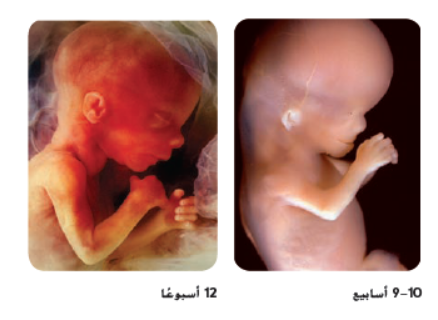 تشخيص الاختلالات في الجنين
فحص السائل الأمنيوني وأخذ عينات من خملات الكوريون
الموجات فوق الصوتية
فحص السائل الأمنيوني عبر سحب السائل بواسطة إبرة
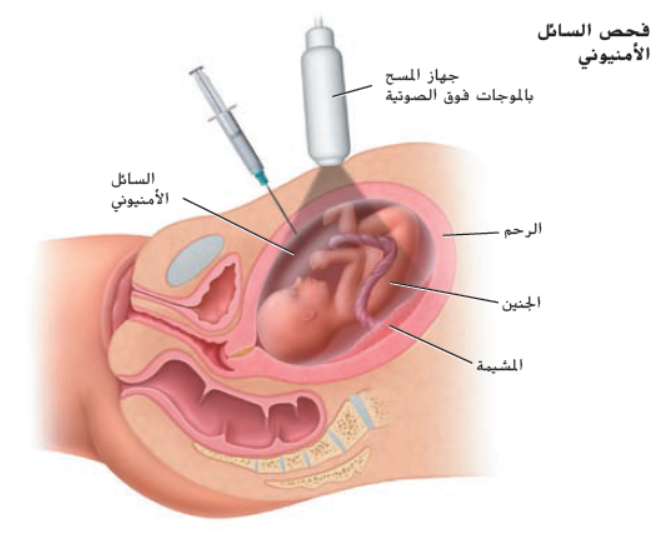 في التصوير باستخدام هذه الموجات ترتد الموجات الصوتية عن الجنين لتتحول لصورة مرئية 
تحدد إذا كان ينمو بصورة جيدة أم لا 
لتحديد وضعيته داخل الرحم 
معرفة جنسه
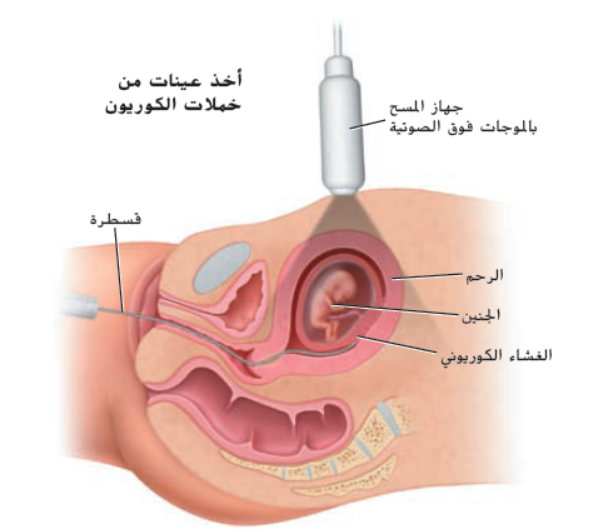 أخذ عينات خملات الكوريون عبر أنبوب قسطرة
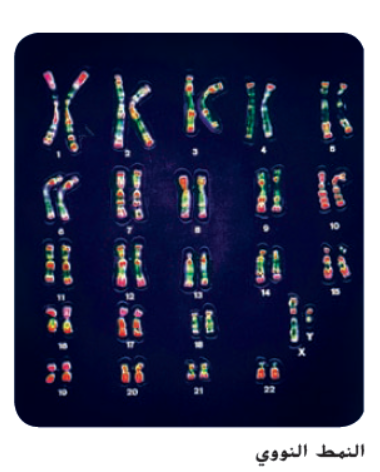